Lecture 8
Chemical Reaction Engineering (CRE) is the field that studies the rates and mechanisms of chemical reactions and the design of the reactors in which they take place.
Lecture 8 – Tuesday
Block 1:  Mole Balances
Block 2:  Rate Laws
Block 3:  Stoichiometry
Block 4:  Combine

Pressure Drop
Liquid Phase Reactions
Gas Phase Reactions

Engineering Analysis of Pressure Drop
2
Pressure Drop in PBRs
Concentration Flow System:
Gas Phase Flow System:
3
Pressure Drop in PBRs
Note: Pressure Drop does NOT affect liquid phase reactions

Sample Question:
Analyze the following second order gas phase reaction that occurs isothermally in a PBR:		
AB
Mole Balances
Must use the differential form of the mole balance to separate variables:

Rate Laws
Second order in A and irreversible:
4
Pressure Drop in PBRs
Stoichiometry
Isothermal, T=T0
Combine:
Need to find (P/P0) as a function of W (or V if you have a PFR)
5
Pressure Drop in PBRs
Ergun Equation:
Constant mass flow:
6
Pressure Drop in PBRs
Variable Density
Let
7
Pressure Drop in PBRs
Where
Catalyst Weight
8
Let
Pressure Drop in PBRs
We will use this form for single reactions:
Isothermal case
9
Pressure Drop in PBRs
and
or
The two expressions are coupled ordinary differential equations. We can only solve them simultaneously using an ODE solver such as Polymath. For the special case of isothermal operation and epsilon = 0, we can obtain an analytical solution. 
Polymath will combine the Mole Balances, Rate Laws and Stoichiometry.
10
Packed Bed Reactors
11
Pressure Drop in a PBR
1
P
W
12
Concentration Profile in a PBR
2
CA
W
13
Reaction Rate in a PBR
3
-rA
W
14
Conversion in a PBR
4
X
W
15
Flow Rate in a PBR
5
1
W
16
17
Example 1:Gas Phase Reaction in PBR for δ=0
Gas Phase reaction in PBR with δ = 0 (Analytical Solution)
                            A + B  2C 
Repeat  the previous one with equimolar feed of  A and B and:
 
kA = 1.5dm6/mol/kg/min
α = 0.0099 kg-1
Find X at 100 kg
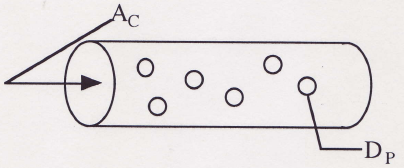 18
Example 1:Gas Phase Reaction in PBR for δ=0
1) Mole Balance
2) Rate Law
3) Stoichiometry
19
Example 1:Gas Phase Reaction in PBR for δ=0
,
,
4) Combine
20
Example 1:Gas Phase Reaction in PBR for δ=0
21
Example 2:Gas Phase Reaction in PBR for δ≠0
The reaction 
                            A + 2B  C 
is carried out in a packed bed reactor in which there is pressure drop.  The feed is stoichiometric in A and B.




Plot the conversion and pressure ratio y = P/P0 as a function of catalyst weight up to 100 kg.
Additional Information
kA = 6 dm9/mol2/kg/min
α = 0.02 kg-1
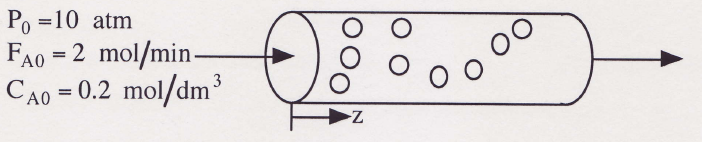 22
Example 2:Gas Phase Reaction in PBR for δ≠0
A + 2B  C
3) Stoichiometry:  Gas, Isothermal
1) Mole Balance
2) Rate Law
23
Example 2:Gas Phase Reaction in PBR for δ≠0
4)
7)
6)
5)
Initial values:  W=0, X=0,   y=1 Final values:  W=100
Combine with Polymath. 
If δ≠0, polymath must be used to solve.
24
Example 2:Gas Phase Reaction in PBR for δ≠0
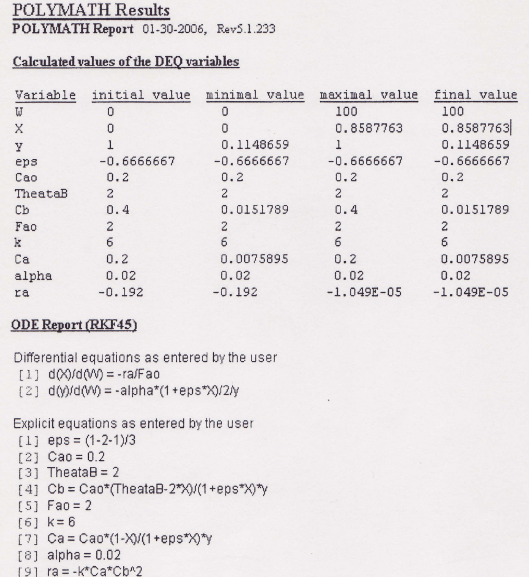 25
Example 2:Gas Phase Reaction in PBR for δ≠0
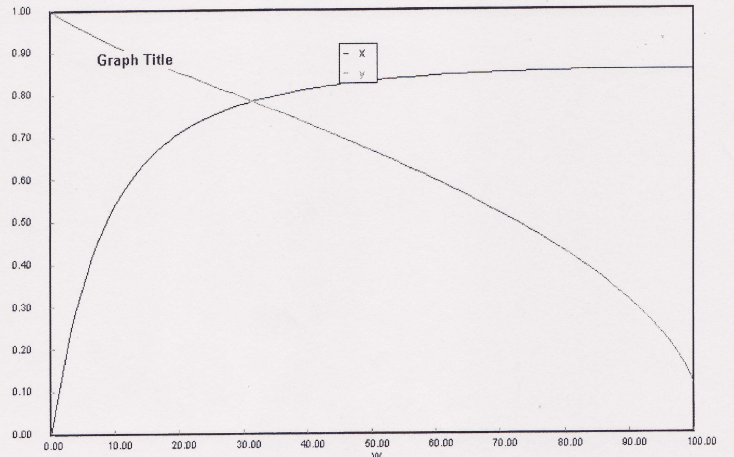 26
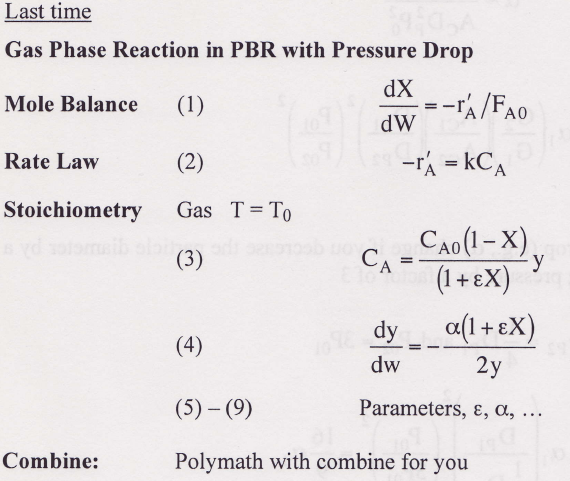 T = T0
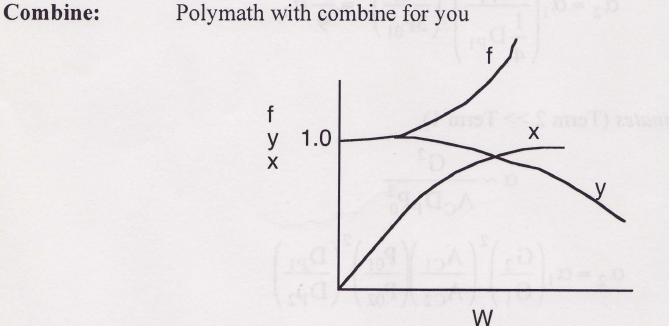 27
Robert the Worrier wonders:  What if we increase the catalyst size by a factor of 2?
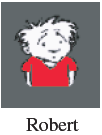 Pressure DropEngineering Analysis
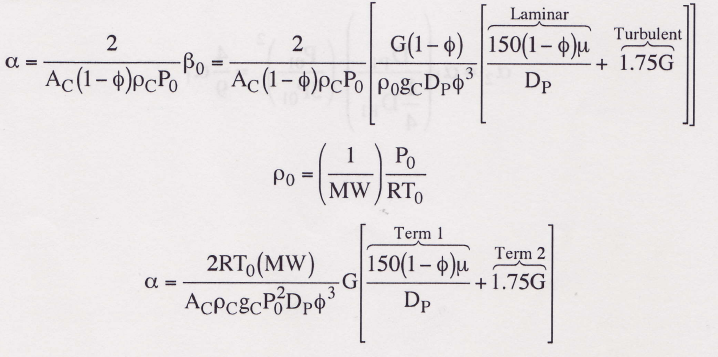 29
Pressure DropEngineering Analysis
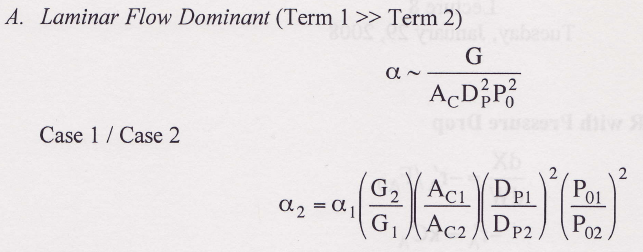 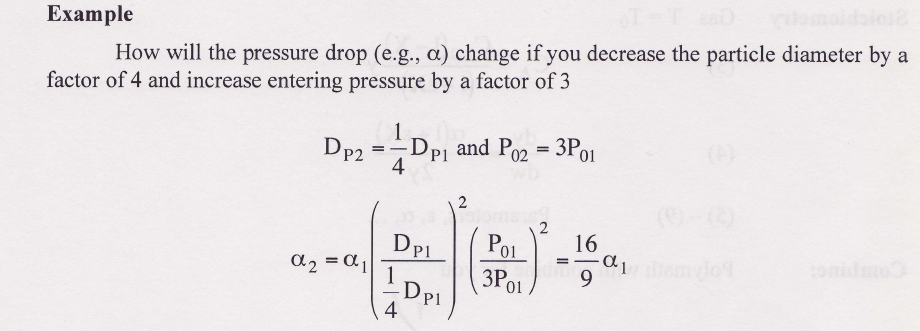 30
Pressure DropEngineering Analysis
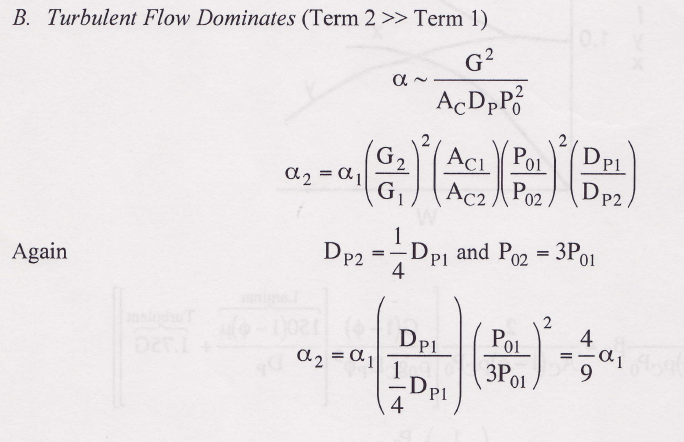 31
Heat Effects
Isothermal Design
Stoichiometry
Rate Laws
Mole Balance
32
End of Lecture 8
33
Pressure Drop - Summary
Pressure Drop
Liquid Phase Reactions
Pressure Drop does not affect concentrations in lquid phase reactions. 
Gas Phase Reactions
Epsilon does not equal to zero
	d(P)/d(W)=… 
	Polymath will combine with d(X)/d(W) =… for you
Epsilon = 0 and isothermal
	P=f(W)
	Combine then separate variables (X,W) and integrate
Engineering Analysis of Pressure Drop
34
Pressure Change – Molar Flow Rate
Use for heat effects, multiple rxns
Isothermal: T = T0
35
Example 1:Gas Phase Reaction in PBR for δ=0
A + B  2C 



Case 1: 
	
Case 2:
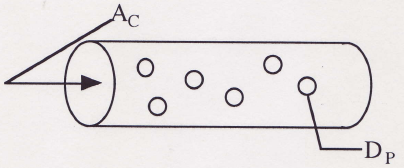 36
PBR
37